WORK PLAN
LOGO
极简述职报告
汇报人：xiazaii
WORK PLAN
工作内容
1
UNIVERSAL TEMPLATE
完成情况
目录content
2
UNIVERSAL TEMPLATE
成果展示
3
UNIVERSAL TEMPLATE
工作安排
4
CONTENT
UNIVERSAL TEMPLATE
Part one
01
工作内容
请输入标题
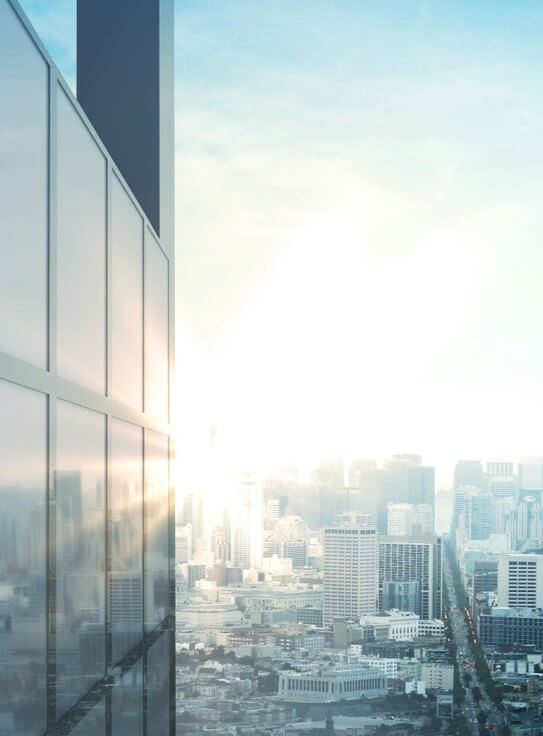 输入标题
Please enter text here.Please enter text here.Please enter text Please enter text
Please enter text here.Please enter text here.Please enter text Please enter text Please enter text Please enter text Please enter text 

Please enter text here.Please enter text here.Please enter text Please enter text Please enter text Please enter text Please enter text
请输入标题
输入标题
Please enter text here.Please enter text here.Please enter text here.Please enter text here.Please enter
输入标题
输入标题
Please enter text here.Please enter text here.Please enter text here.Please enter text here.Please enter
输入标题
Please enter text here.Please enter text here.Please enter text here.Please enter text here.Please enter
请输入标题
2010
2012
Phenomenon whereby something new and somehow valuable
Phenomenon whereby something new and somehow valuable
2019
2015
Phenomenon whereby something new and somehow valuable
Phenomenon whereby something new and somehow valuable
请输入标题
输入标题
输入标题
输入标题
Please enter text here.Please enter text here.
Please enter text here.Please enter text here.
Please enter text here.Please enter text here.
Part one
02
完成情况
请输入标题
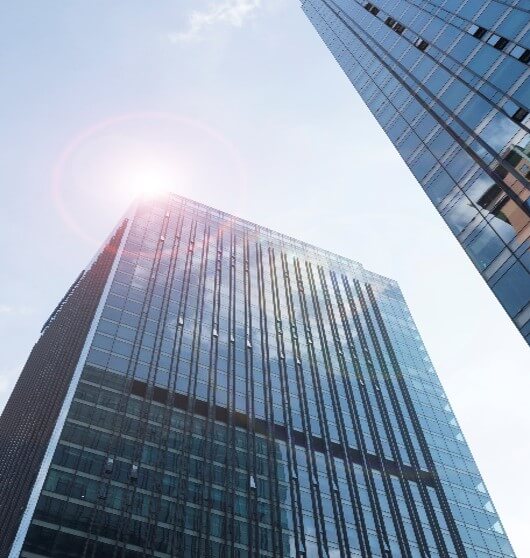 YOUR TITLE HERE
添加页面标题内容
请在此处添加具体内容，文字尽量言简意赅，简单说明即可，不必过于繁琐，注意板面美观度。请在此处添加具体内容，文字尽量言简意赅，简单说明即可，不必过于繁琐，注意板面美观度。
Please enter text here.Please enter text here.Please enter text Please enter text here.Please enter text here.Please enter text
标题内容
请输入标题
输入标题
输入标题
Vivamus quam dolor, tempor ac gravida sit amet, porta fermentum magna. Vivamus quam dolor, tempor ac gravida sit amet, porta fermentum magna.
Vivamus quam dolor, tempor ac gravida sit amet, porta fermentum magna. Vivamus quam dolor, tempor ac gravida sit amet, porta fermentum magna.
输入标题
输入标题
Vivamus quam dolor, tempor ac gravida sit amet, porta fermentum magna. Vivamus quam dolor, tempor ac gravida sit amet, porta fermentum magna.
Vivamus quam dolor, tempor ac gravida sit amet, porta fermentum magna. Vivamus quam dolor, tempor ac gravida sit amet, porta fermentum magna.
请输入标题
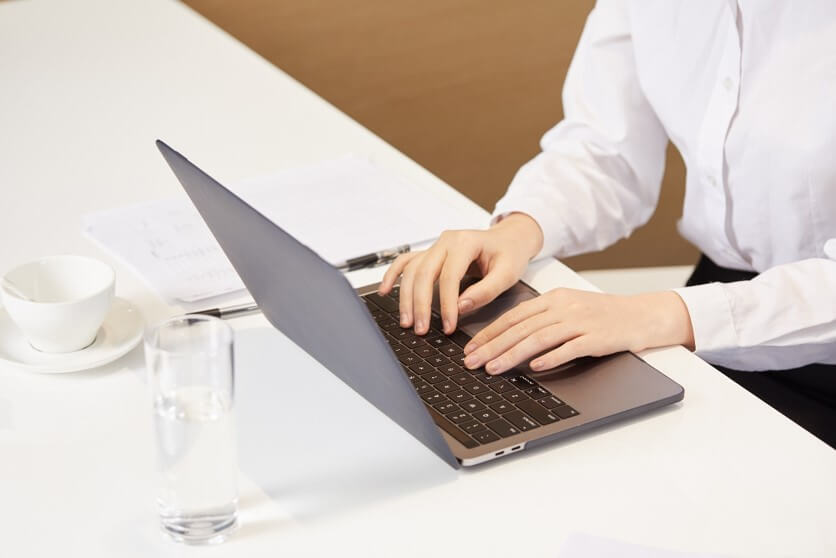 输入标题
Please enter text here.Please enter text here.Please enter text here.Please enter text here.Please enter
输入标题
Please enter text here.Please enter text here.Please enter text here.Please enter text here.Please enter
输入标题
Please enter text here.Please enter text here.Please enter text here.Please enter text here.Please enter
请输入标题
YOUR TITLE HERE
添加页面标题内容
请在此处添加具体内容，文字尽量言简意赅，简单说明即可，不必过于繁琐，注意板面美观度。请在此处添加具体内容，文字尽量言简意赅，简单说明即可，不必过于繁琐，注意板面美观度。
36.
48.
52.
Short Text Here
Short Text Here
Short Text Here
请输入标题
标题文字
标题文字
标题文字
The user can demonstrate on a projector or computer, or print the presentation and make it into a film to be used in a wider field. Using PowerPoint,
The user can demonstrate on a projector or computer, or print the presentation and make it into a film to be used in a wider field. Using PowerPoint,
The user can demonstrate on a projector or computer, or print the presentation and make it into a film to be used in a wider field. Using PowerPoint,
Part one
03
成果展示
请输入标题
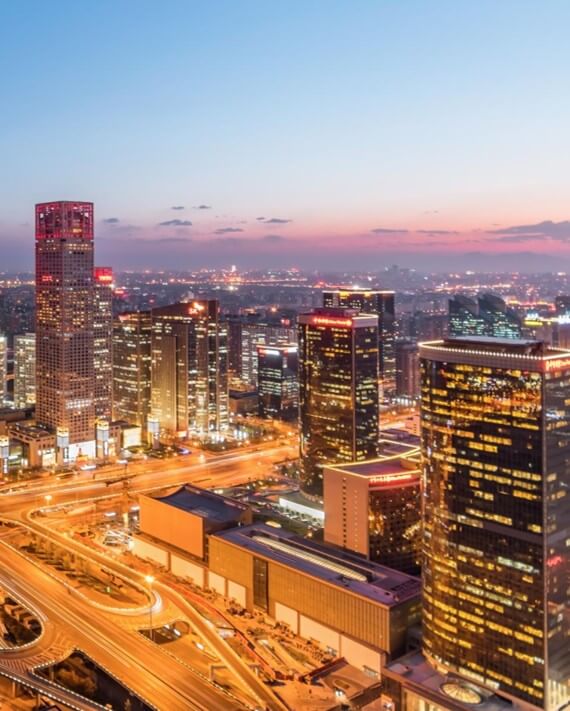 输入标题
输入标题
Please enter text here.Please enter text here.Please enter text here.Please enter text here
Please enter text here.Please enter text here.Please enter text here.Please enter text here
请输入标题
输入标题
输入标题
Please enter text here.Please enter text here.Please enter text Please enter text Please enter text Please enter text Please enter text
Please enter text here.Please enter text here.Please enter text Please enter text Please enter text Please enter text Please enter text
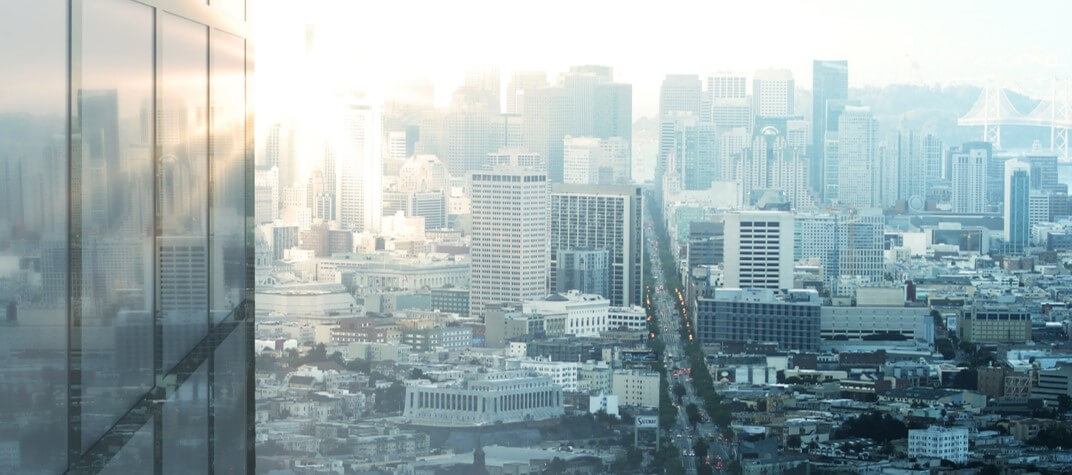 Please enter text here.Please enter text here.Please enter text Please enter text Please enter text Please enter text Please enter text
请输入标题
标题文本
标题文本
lorem ipsum dolor sit amet, consectetur adipisicing elit, sed ea commodoconsequat.
lorem ipsum dolor sit amet, consectetur adipisicing elit, sed ea commodoconsequat.
标题文本
标题文本
lorem ipsum dolor sit amet, consectetur adipisicing elit, sed ea commodoconsequat.
lorem ipsum dolor sit amet, consectetur adipisicing elit, sed ea commodoconsequat.
标题文本
标题文本
lorem ipsum dolor sit amet, consectetur adipisicing elit, sed ea commodoconsequat.
lorem ipsum dolor sit amet, consectetur adipisicing elit, sed ea commodoconsequat.
请输入标题
标题文本
标题文本
标题文本
lorem ipsum dolor sit amet, consectetur adipisicing elit, sed ea commodoconsequat.
lorem ipsum dolor sit amet, consectetur adipisicing elit, sed ea commodoconsequat.
lorem ipsum dolor sit amet, consectetur adipisicing elit, sed ea commodoconsequat.
请输入标题
Please enter text here.Please enter text here.Please enter text here.
01
Please enter text here.Please enter text here.Please enter text here.
02
Please enter text here.Please enter text here.Please enter text here.
03
Please enter text here.Please enter text here.Please enter text here.
04
输入标题
Part one
04
工作安排
请输入标题
标题文本
lorem ipsum dolor sit amet, consectetur adipisicing elit, sed ea commodoconsequat.
标题文本
lorem ipsum dolor sit amet, consectetur adipisicing elit, sed ea commodoconsequat.
标题文本
lorem ipsum dolor sit amet, consectetur adipisicing elit, sed ea commodoconsequat.
请输入标题
YOUR TITLE HERE
请在此处添加具体内容，文字尽量言简意赅，简单说明即可，不必过于繁琐，注意板面美观度。请在此处添加具体内容，文字尽量言简意赅，简单说明即可，不必过于繁琐，注意板面美观度。
Please enter text here.Please enter text here. Please enter text here.
Please enter text here.Please enter text here. Please enter text here.
请输入标题
输入标题
输入标题
输入标题
输入标题
A company is an association or collection of individuals, whether natural persons, legal persons, or a
A company is an association or collection of individuals, whether natural persons, legal persons, or a
A company is an association or collection of individuals, whether natural persons, legal persons, or a
A company is an association or collection of individuals, whether natural persons, legal persons, or a
请输入标题
输入标题
输入标题
输入标题
Please enter text here.Please enter text here.Please enter text Please enter text Please enter text Please enter text
Please enter text here.Please enter text here.Please enter text Please enter text Please enter text Please enter text
Please enter text here.Please enter text here.Please enter text Please enter text Please enter text Please enter text
WORK PLAN
感谢您的观看
Thanks
WORK PLAN